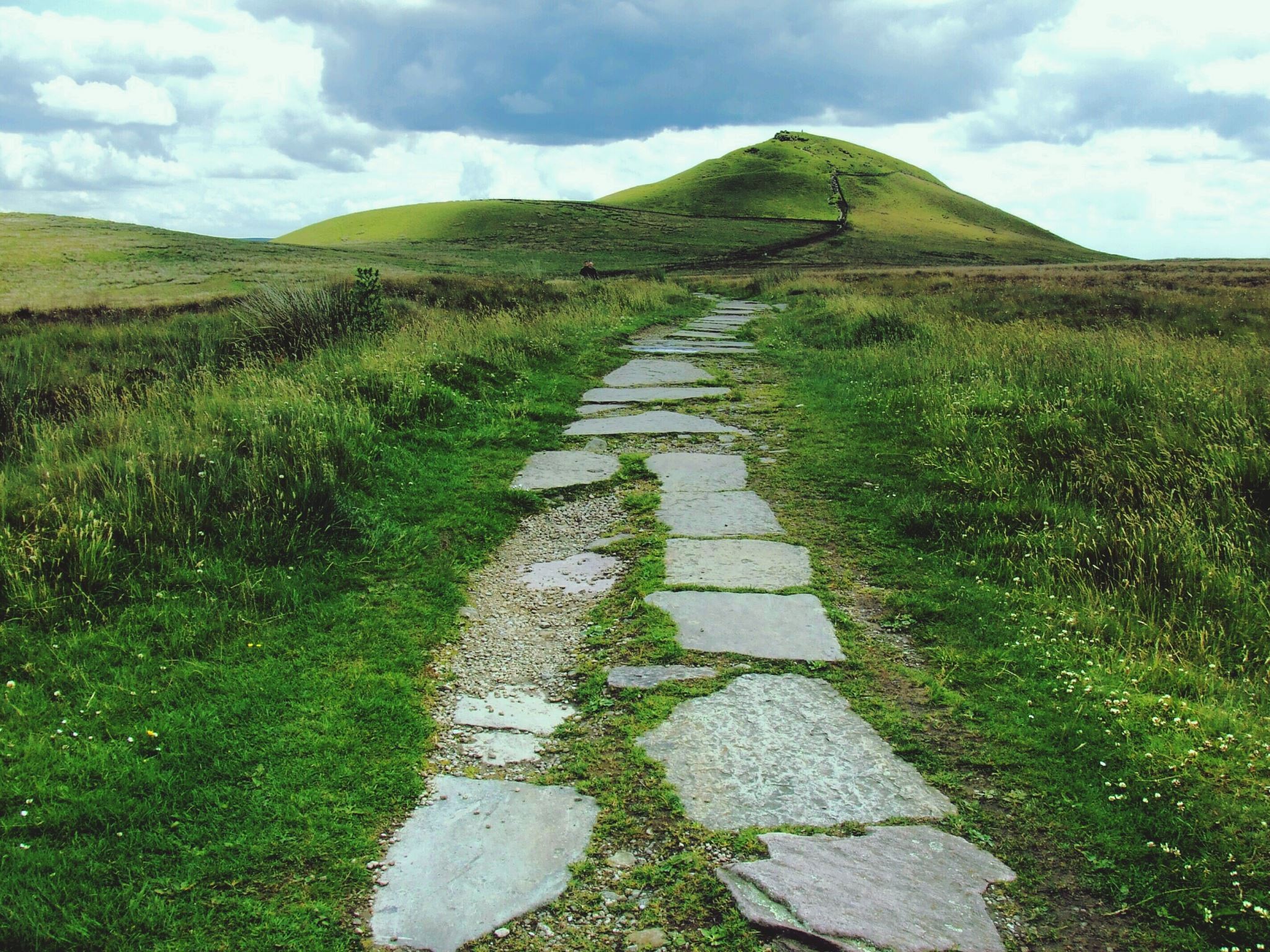 The Pathway to Licensing Patents
A Step-by-Step Overview of Agreements

Emily W. Loughran
July 19, 2023
Continuum of Agreements along the Pathway to Licensing
Step 1: NDA (Nondisclosure Agreement)/CDA (Confidential Disclosure Agreement)
Key Considerations:
 Need for NDA/CDA protection? 
Are all patents under discussion for licensing issued?
Are there unpublished/unissued and pending patents?
Are there improvements underway that may not yet be protected?
 Is NDA One-way or Mutual? 
Is there going to be a two-way collaboration and need for access to licensee confidential information?
Is there a risk/liability to licensor associated with exposure to licensee potentially competing confidential information.
CDA/NDA Cont.
Term of CDA
Length of Agreement typically a year or length of negotiation.
Obligation to hold information in confidence survives the term and typically runs 3-5 years from date of disclosure to other party.

 Governing Law
Request governing law of your own country or state. Accepting Governing Law of the other party can make any future disputes costly and complex to resolve.
When unable to agree, stay silent.
Same advice for venue of dispute resolutions.
Step 2: Material Transfer Agreement (MTA)
Key Terms of MTA/Evaluation Agreement for Materials Associated with Patents
 Scope of Work
Provide precise description of work to be conducted with materials as well as strict limitations on sharing materials with third parties or use in humans.
 Ownership of Materials
Retain ownership of materials and restrict all uses outside of Scope.
Term of Agreement
Require return or destruction of materials at end of term 
Include confidentiality provisions around disclosure of proprietary details regarding material
Indemnification 
Require indemnification by recipient.
Step 3: Letter of Intent (LOI)
Advantages of Entering LOI During License Negotiations
LOI simple to execute with minimal legal expense/effort
License negotiations may be lengthy
LOI may provide patent owner with reimbursement of ongoing patent expenses during license negotiations
LOI may allow, depending upon stage of patent prosecution, the potential licensee to provide input and reimbursement for election of foreign territories at National Stage.
LOI separates the serious licensees from the casually interested parties.
If license negotiations are protracted, a formal option may be put in place.
Step 3.5: Exclusive Option Agreement
If License negotiations take longer than the term of an LOI, an Option Agreement is an appropriate next step.
Benefits of an Option Agreement:
 Optionee may make progress towards commercialization under the option agreement so that development time is not lost during license negotiation. Patent term is valuable.
 Parties able to lock in financial terms of license under the option and focus on non-financial components of the license.
LOI vs Option
LOI
Option
Right to use patents for internal evaluation and planning but no commercial sales.
 Longer Term (1-2 years)
 Upfront fee, renewal fee
 High Level License Terms
 Diligence requirements for any renewal of term
 Commercial Insurance required
Exclusive Right to Negotiate a License, no rights to use patents.
 Short Term (3-6 months)
 Upfront fee
 No License Terms Incorporated
 Ongoing patent reimbursement
 No use of patents therefore no insurance required.
Step 4: License Agreement
Key Terms
 Exclusivity (Exclusive or Nonexclusive)
 Field of Use 
 Geographic Territory
 Right to Sublicense (percentage of sublicensing income)
 Milestone Payments for reaching developmental and commercial milestones
 Royalty Rate on Sales of Licensed Product/Minimum Annual Royalties
 Diligence Timeline for Commercialization of Licensed Product
Thank YouQuestions?
Emilywloughran@gmail.com